Demografické statistiky (sčítání lidu, etnicita, náboženství) v Československu v 1. polovině 20. století
Jiří Němec
Historický ústav FF MU
Vznik československého státního území (1918-1921/4)
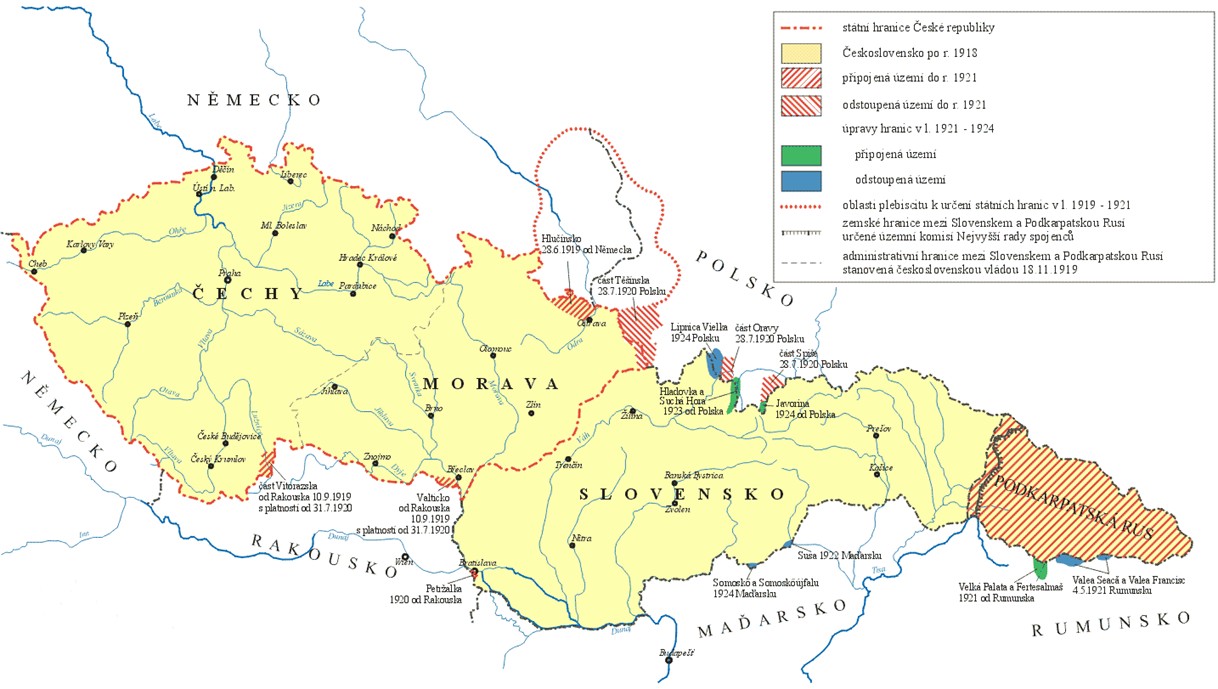 Představa středoškolského profesora a autora zeměpisných atlasů dr. Františka Macháta o území československém státu (1918-1920)
Počet obyvatelstva v Československu 1918-1938(Statistická příručka Republiky československé. Praha 1932)
Správní uspořádání RČSžupní zřízení 1920-192821 žup: 9 Čechy, 5 Morava, 1 Slezsko, 6 Slovensko, Podkarpatská Rus neustaveno vzhledem k autonomii (v českých zemích neuskutečněné)zemské zřízení 1928-1938 (čtyři země)
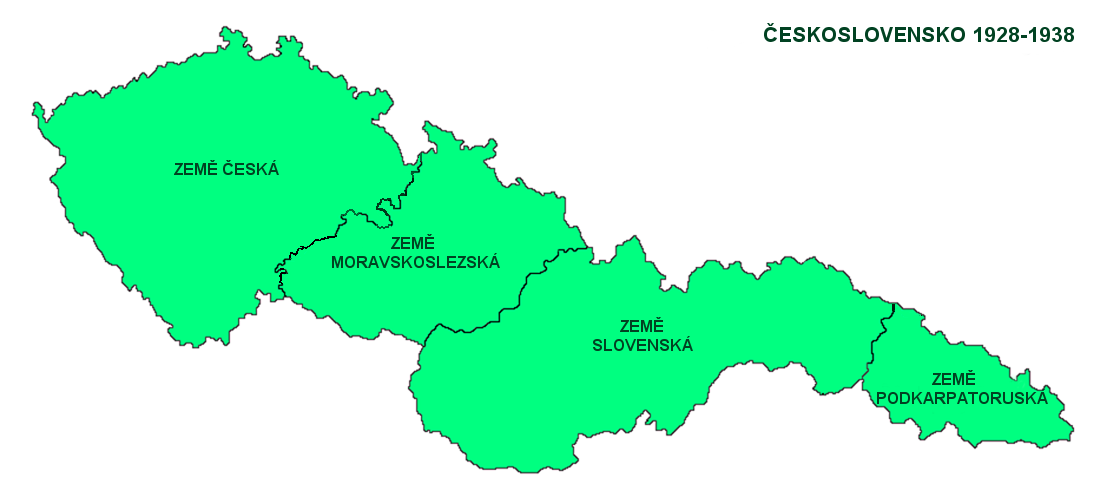 Příklad neuskutečněného župního zřízení v Čechácha srovnání se stavem v roce 1938 (politické okresy)
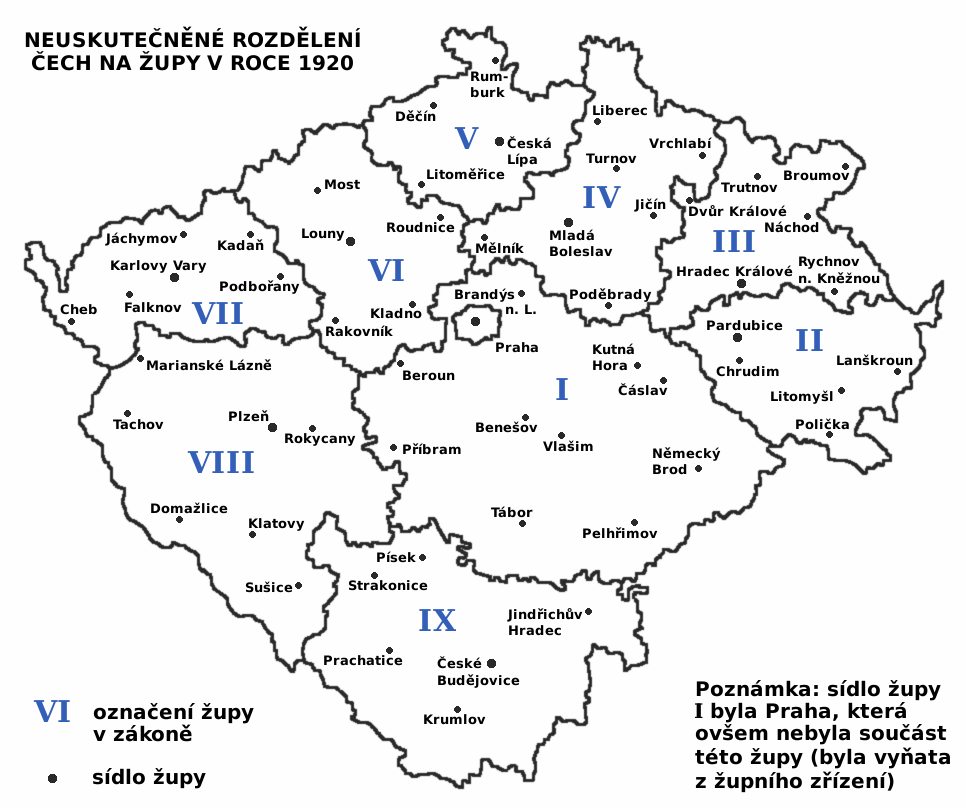 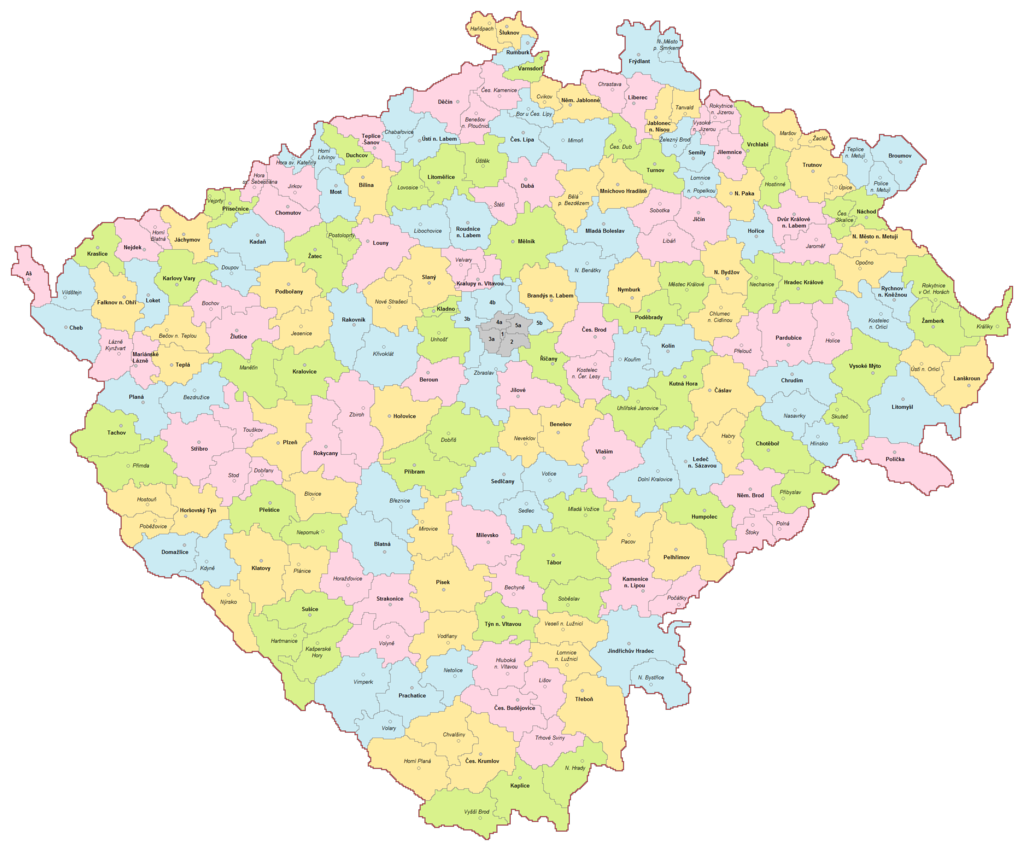 Příklad neuskutečněného župního zřízení na Moravě a ve Slezskua srovnání se stavem v roce 1938 (politické okresy)
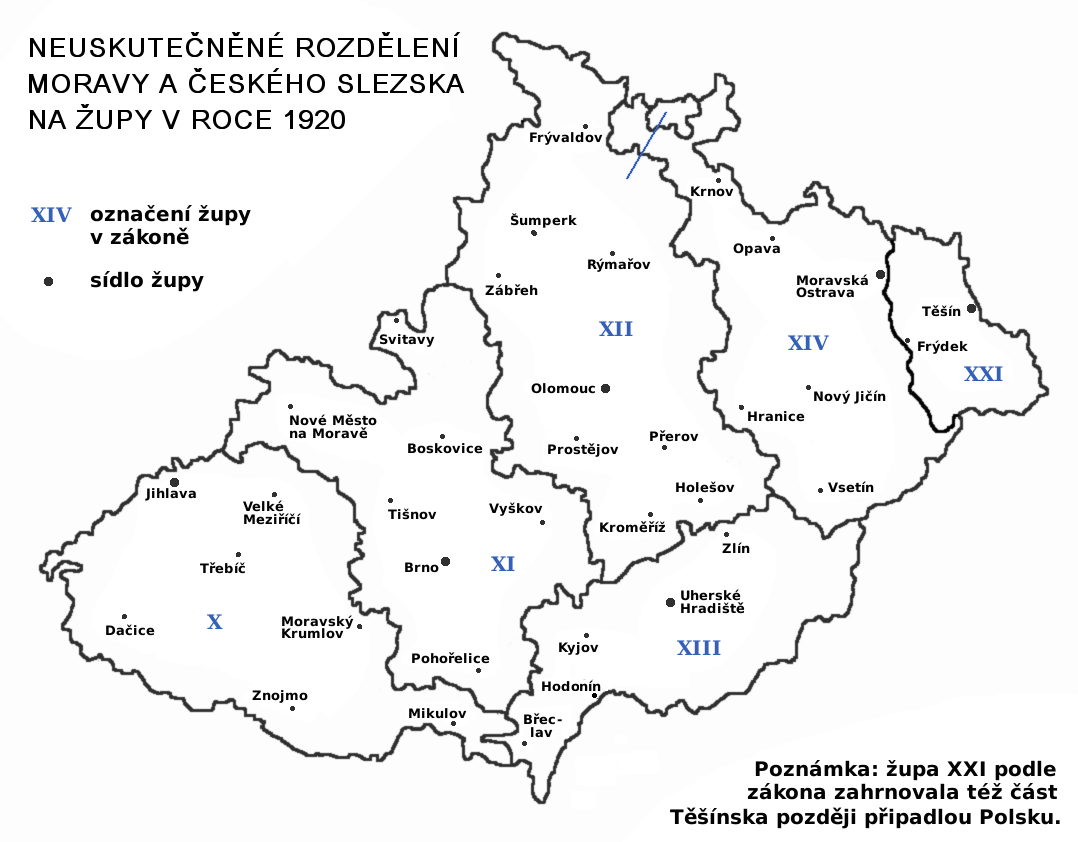 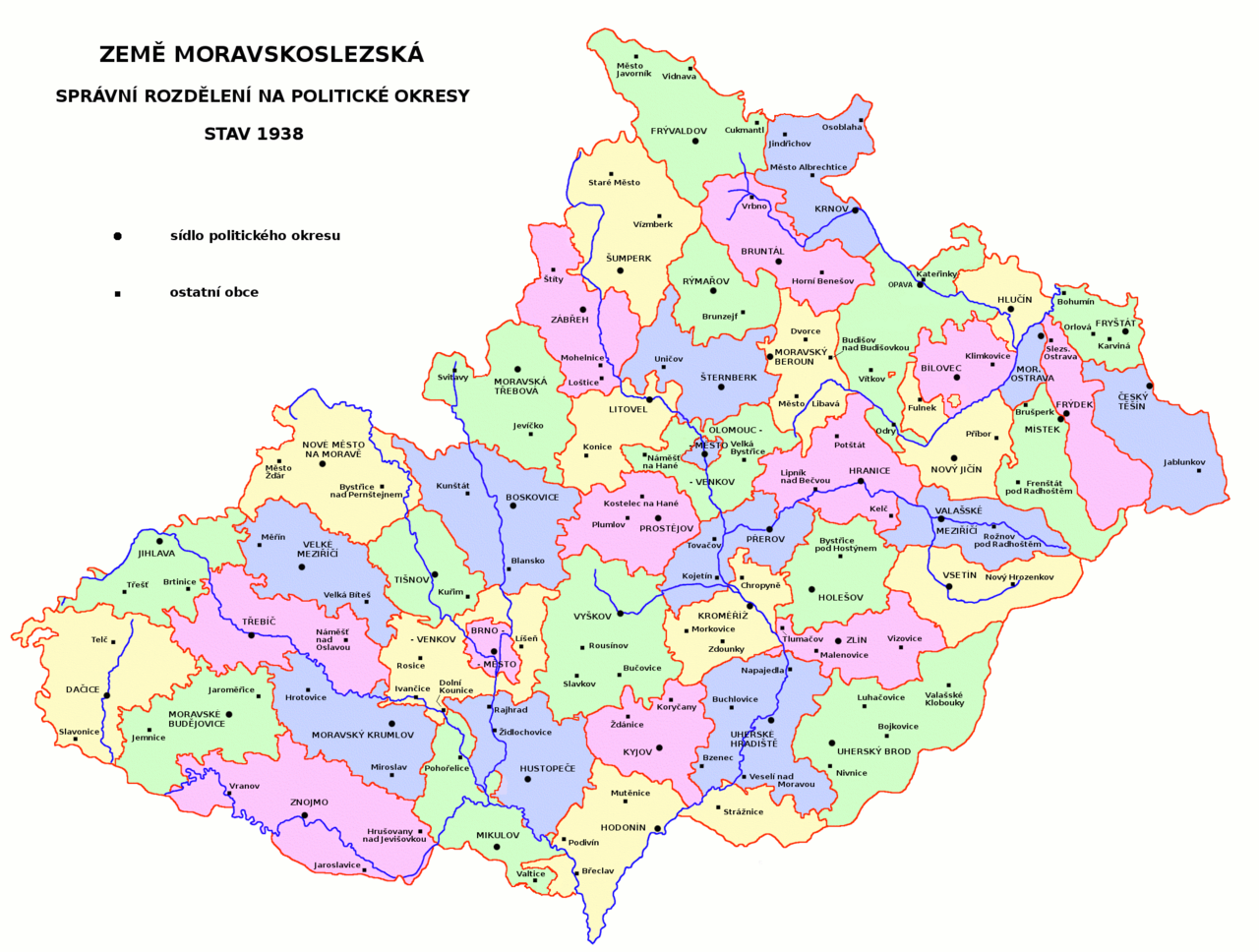 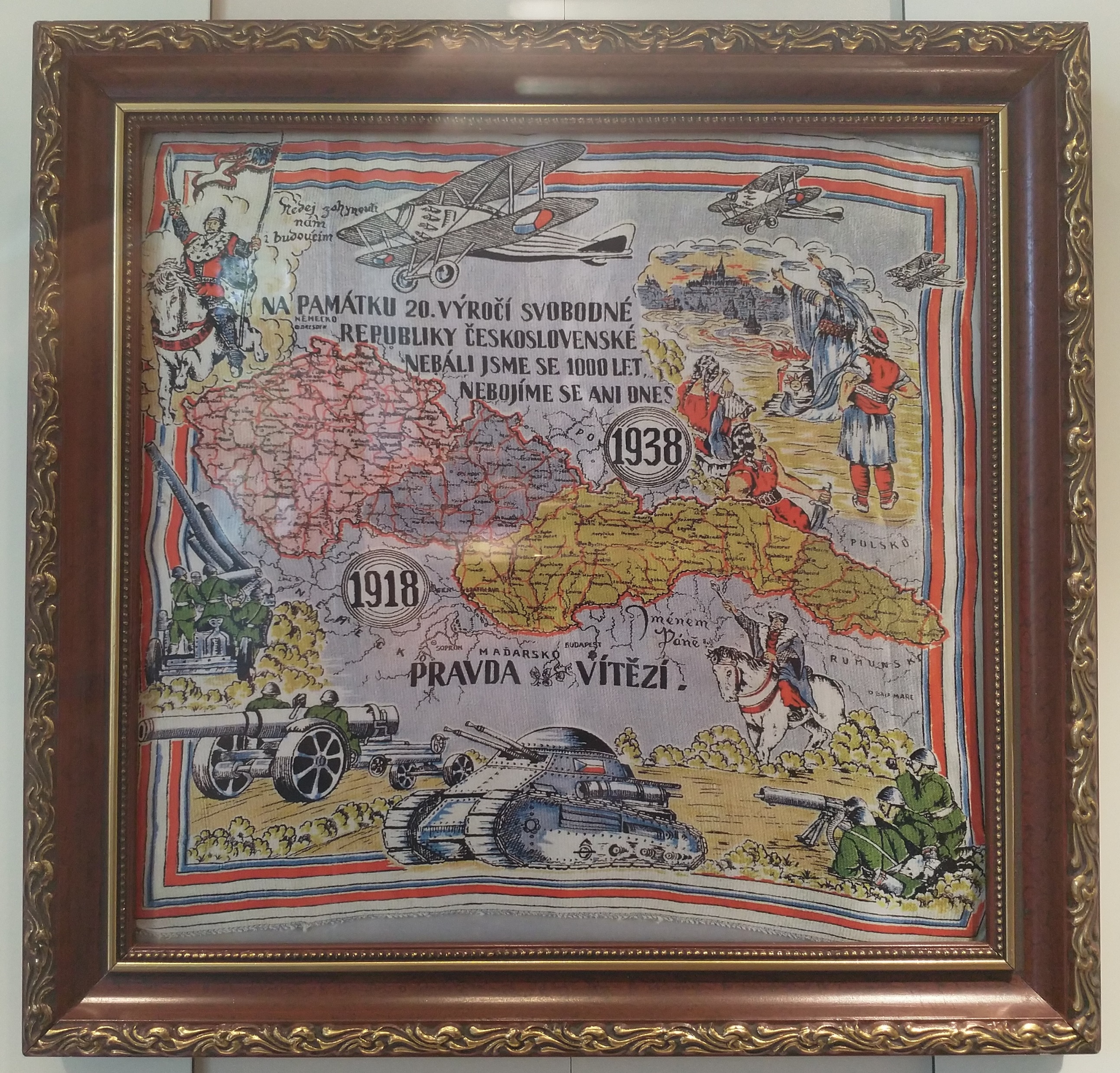 Dekorativní šátek(1938)PamátníkE. BenešeSezimovo Ústí
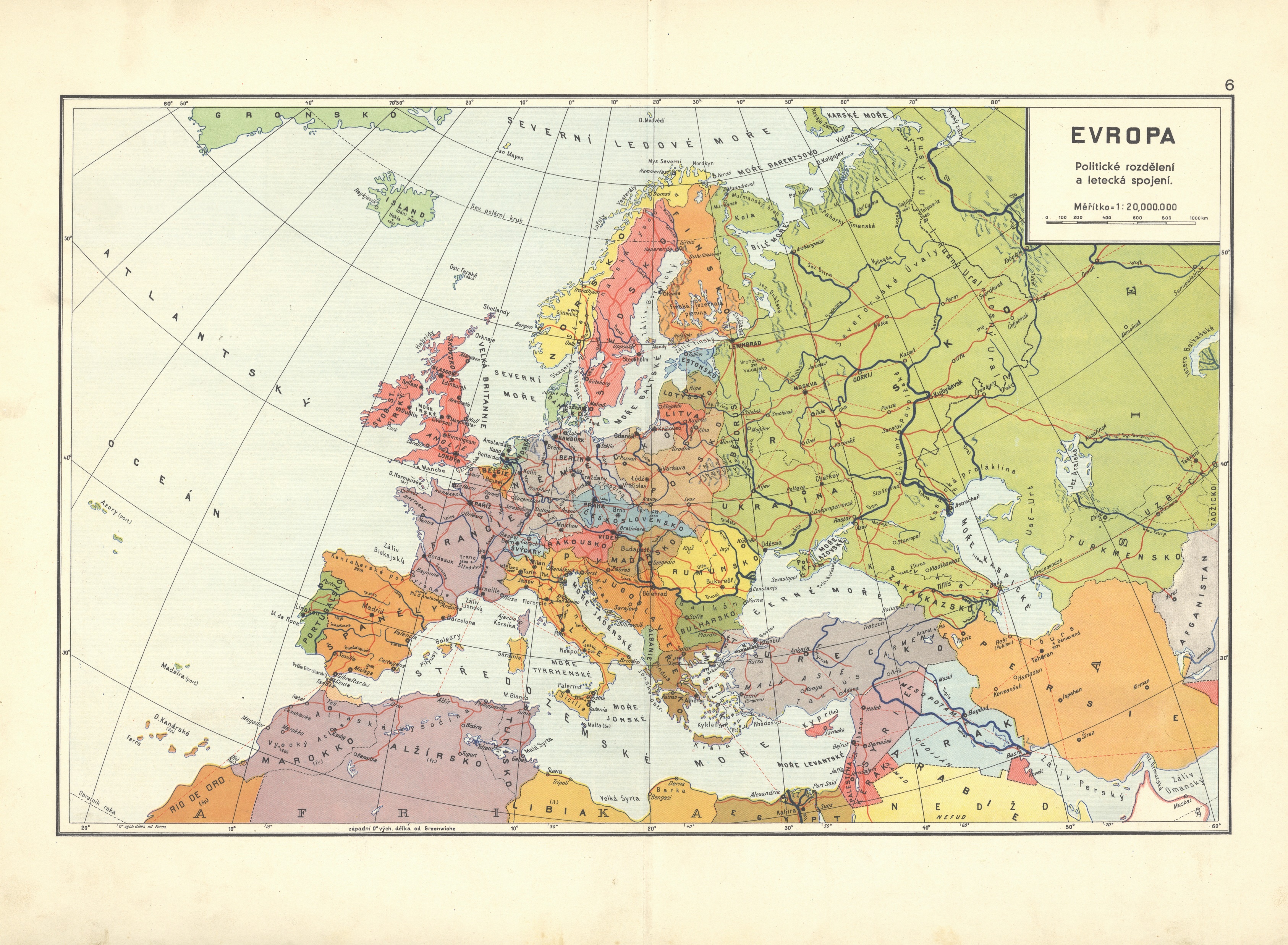 RČSa sousedé (1930)
Republika Československáa sousedéPočet obyvatel (1930)
Deset největších měst RČS
Velká města na Slovensku a v Podkarpatské Rusi
Národnostní statistika
Jak nejlépe zjistit, jak jsou početné jednotlivé národy rakouského císaře?
Je národnost objektivní faktor nebo subjektivní?
Od roku 1880 se během sčítání lidu v Rakousku-Uhersku uváděla obcovací řeč. Šlo o takový jazyk, kterou občan používal při běžné komunikaci na veřejnosti. Podle toho se usuzovalo na příslušnost k určité národnosti.
V národnostně smíšených oblastech ale člověk užíval ke komunikaci nikoliv svůj mateřský jazyk, ale spíše jazyk většiny a veřejných úřadů. Statistika proto není přesná. Určitý obraz o národnostních poměrech dává.
Teprve v republice byla od prvního sčítání po Velké válce v roce 1920 zvolena mateřská řeč. Byla považována za objektivní vnější kritérium kmenové, tedy národnostní příslušnosti. Ovšem u smíšených rodin, rodin národnostně nevyhraněných a u židovské národnosti problém přetrvával. Národnost jako výraz subjektivní volby je ve statistice záležitostí relativně nedávnou.
Židéve středovýchodníEvropě (1900)
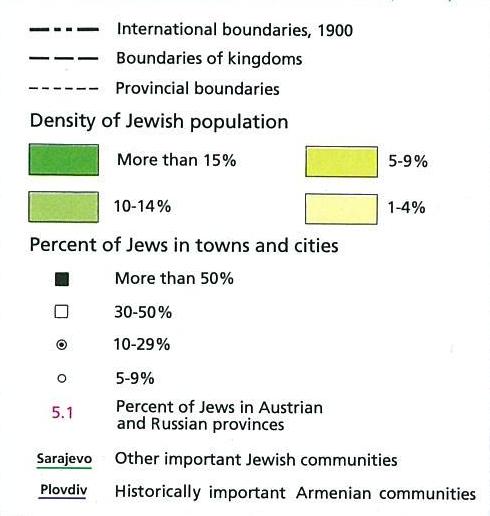 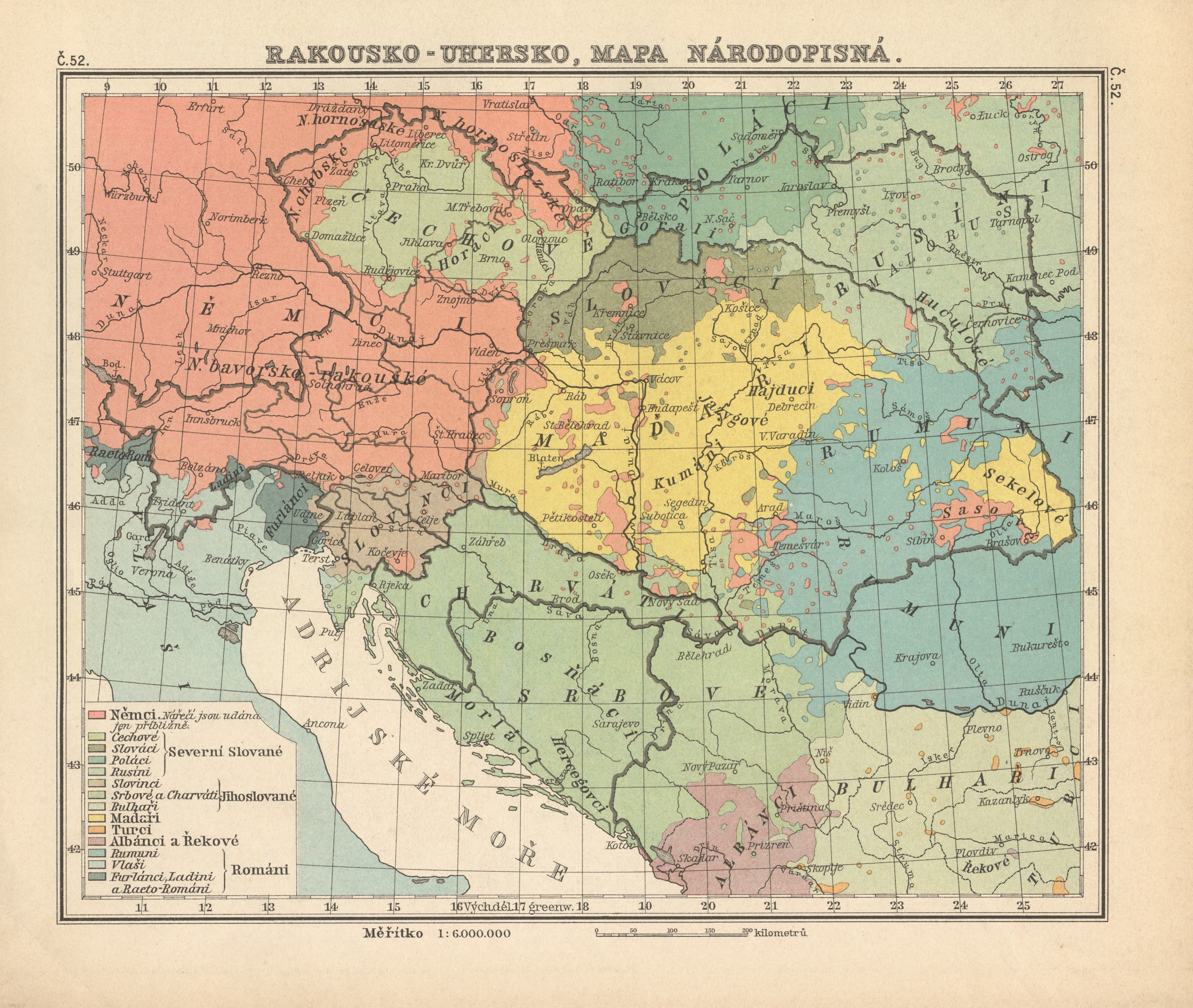 Jazykově-etnické poměry ve střední Evropěpoč. 20. století
Kdo jsou Češi? 
Podle učebnice občanské nauky pro česká gymnázia
přibližně z roku 1910 jsou Češi západoslovanský národ, který má tři nářečí – české, moravské a slovenské!

Školní atlas z roku 1901 ovšem jasně odlišoval Čechy od Slováků.
Země koruny českéČeské královstvíMoravské markrabstvíSlezské vévodství
Národnostní složenípředlitavské (rakouské) části Rakouska-Uherska
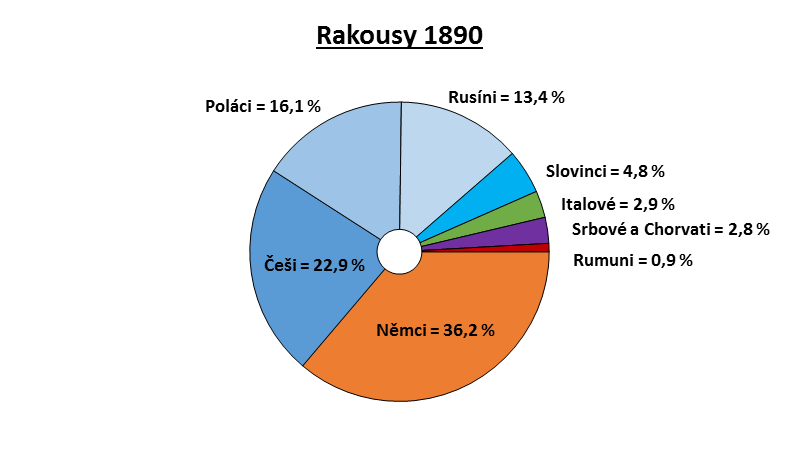 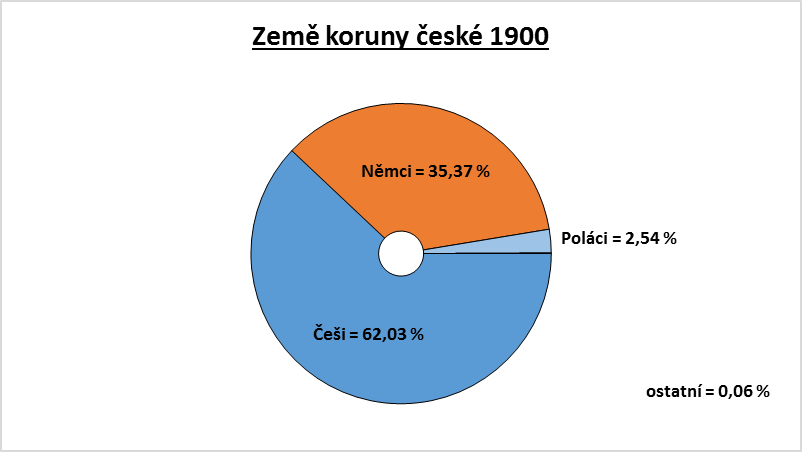 Celkem bylo v Předlitavsku 26,5 milionu obyvatel. Byla to země většinově slovanská?
Porovnání česko-německého osídlení v Čechách a
na Moravě

Čechy – kompaktní a relativně jasně ohraničená osídlení, přes hranice navazuje německé osídlení,  tendence k oddělení, raději než k dohodě

Morava – velký stupeň smíšených oblastí, v českém osídlení uzavřené německé jazykové ostrovy, sklon k dvojjazyčnosti
Národnostní složení podle dobového školního atlasu z roku 1934
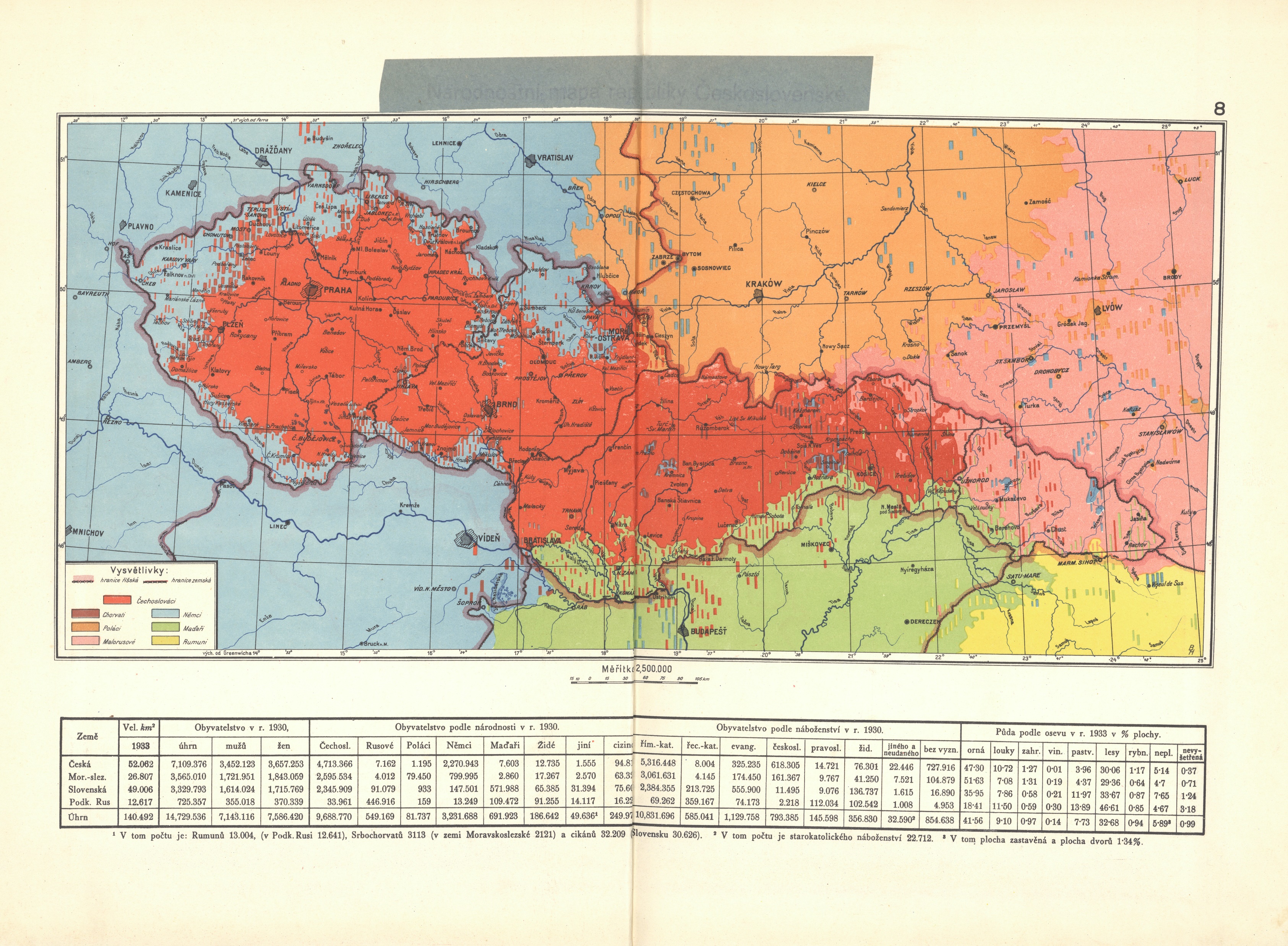 Národnostní složení RČS v letech 1921 a 1930
Poměr národnostního složení podle zemí(pouze 1930, domácí i cizinci)
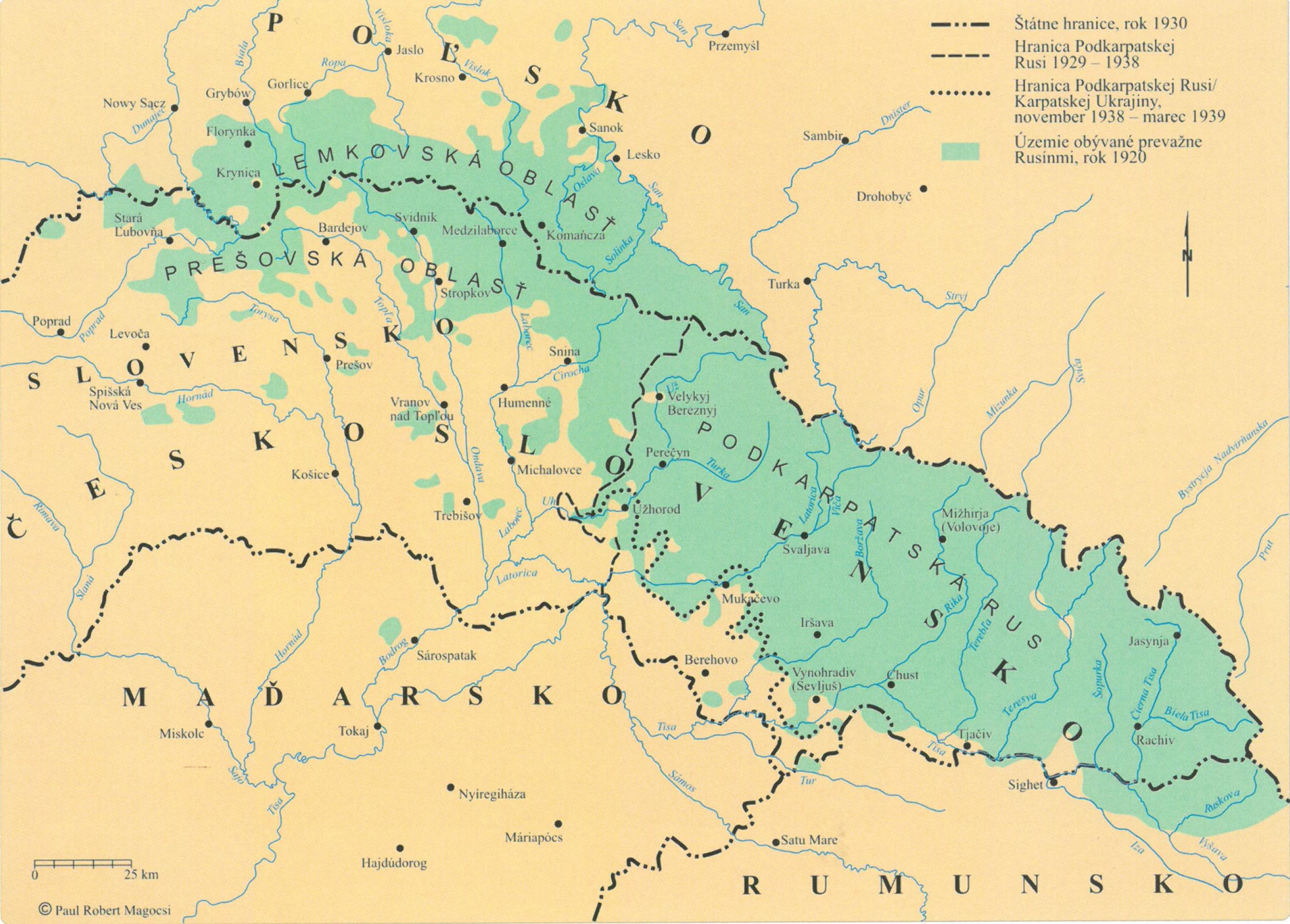 Rusínské osídlení1919-1939
Srovnání Československa s habsburským Předlitavskem(trochu jiná data, daná patrně tím, že jsou počítáni všichni přítomní – domácí i cizinci)
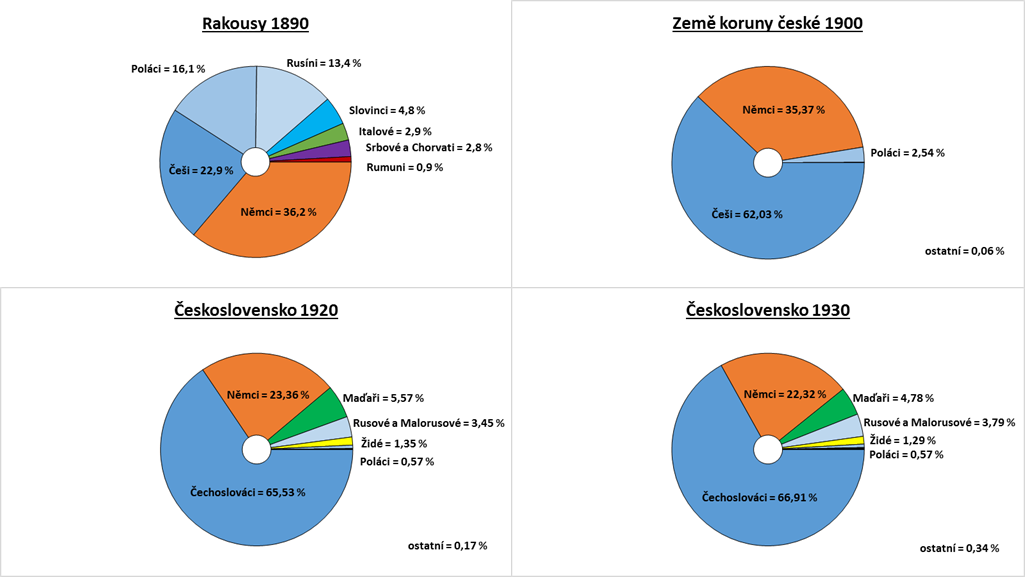 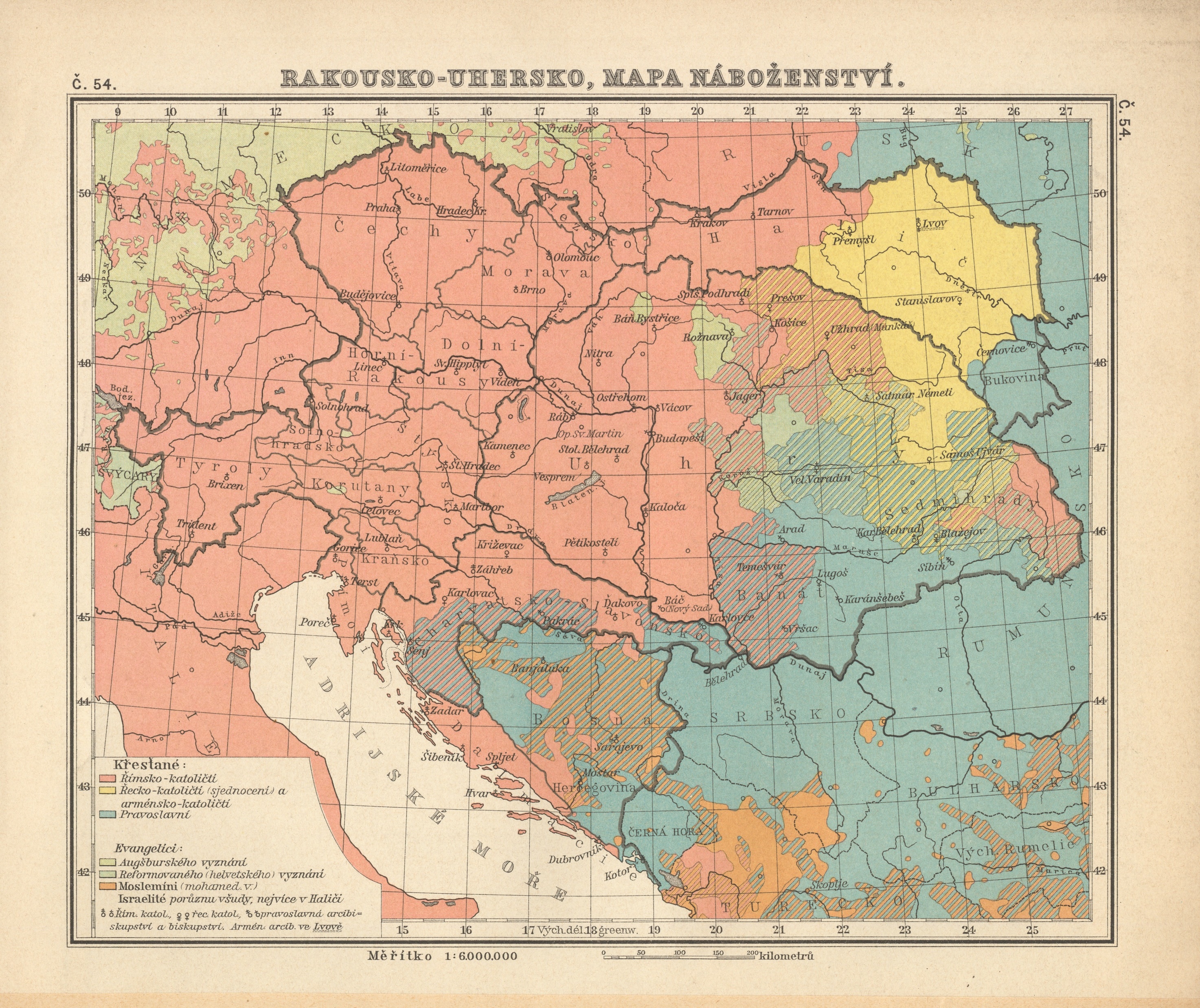 Náboženské poměryv R-Upodle školního atlasu 1901
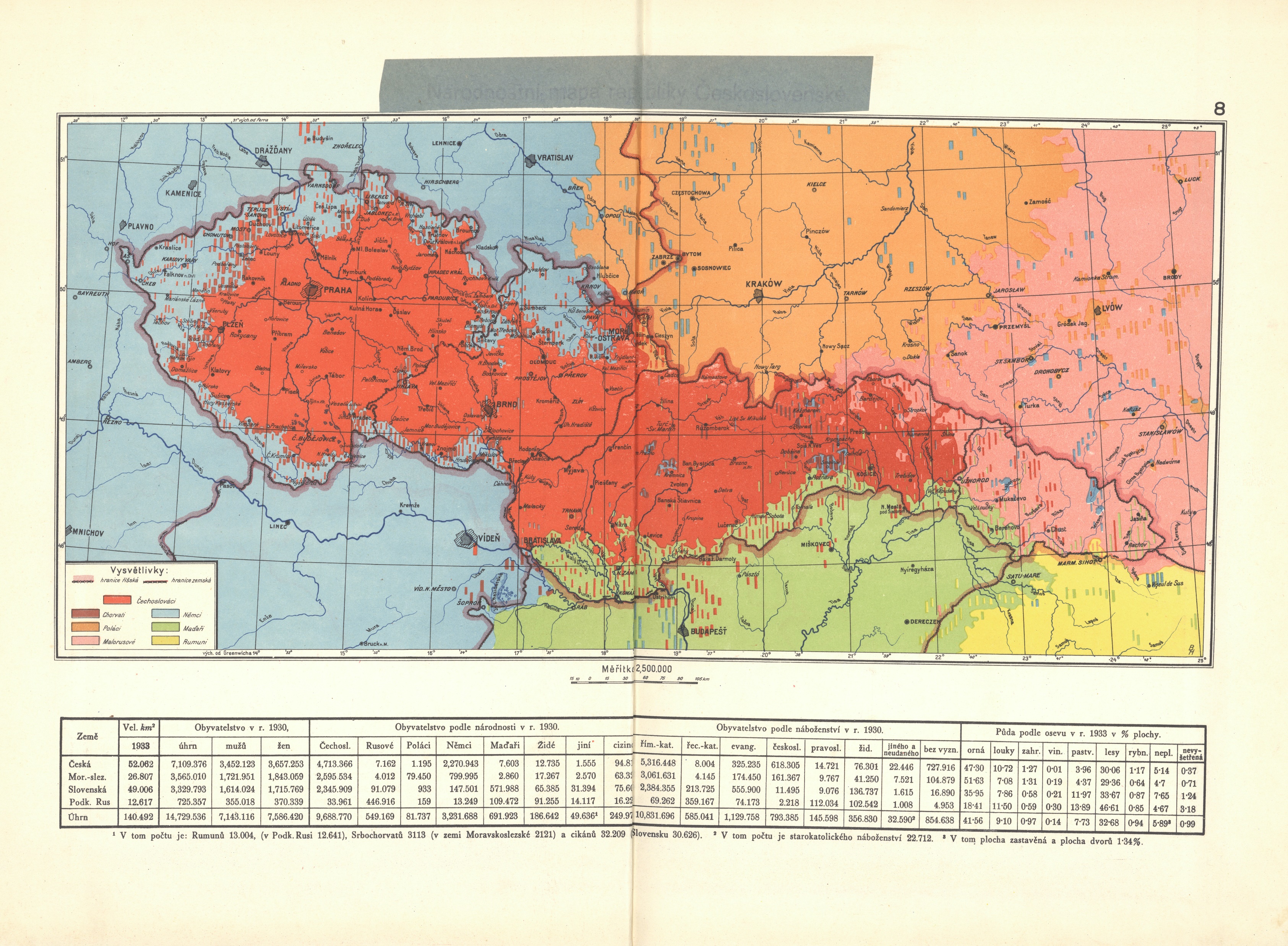 Čechy
Moravskoslezsko

Slovensko
Podkarpatská Rus

Československo
Československo 1918 - 1938
Základní otázka existence republiky:
Jak vytvořit liberálně demokratickou republiku s tak silnými národnostními menšinami?

1918/1919: Katalyzátor proměny kolektivních identit.
Identita národa československého versus Češi a Slováci
 
Českoslovenští Němci versus sudetští Němci?